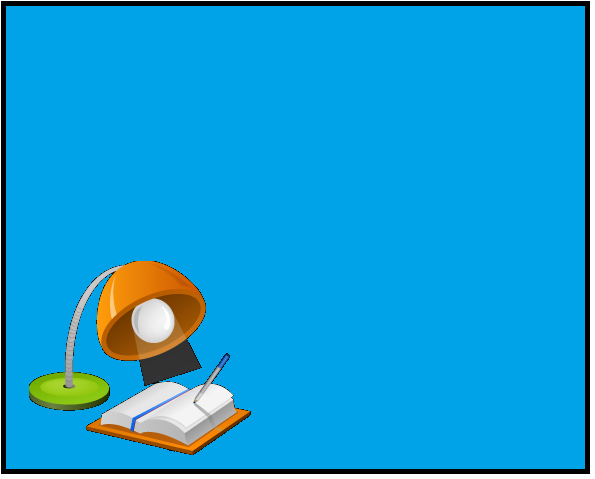 بسم الله الرحمن الرحيم
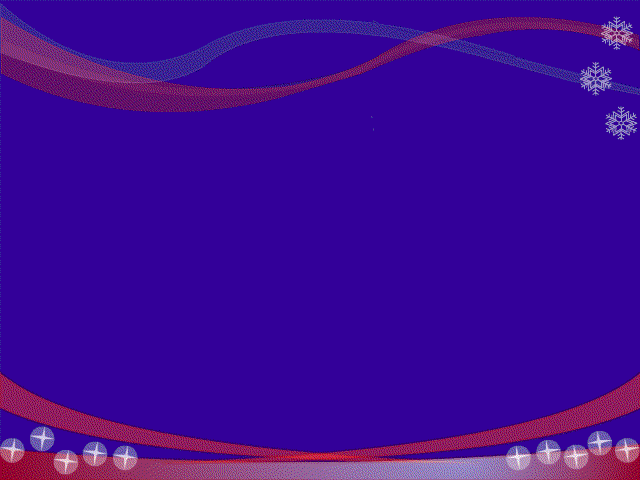 الجمهورية الجزائرية الديمقراطية الشعبية 
وزارة التربية الوطنية
ملتقى وطني حول الجيل الثاني للمناهج
الجزائر العاصمة – جويلية 2016
تسيير مقطع تعلمي في مادتي الرياضيات والتربية العلمية
- السنة الثانية ابتدائي -
إعداد أعضاء 
الورشة الثانية
بإشراف المفتشتين: 
قابوش سهيلة
ميسراوي فتيحة
تقديم المفتش
الهاشي بيازيد
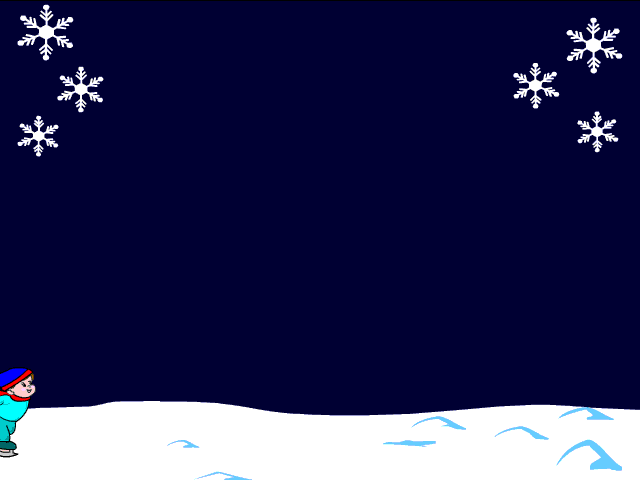 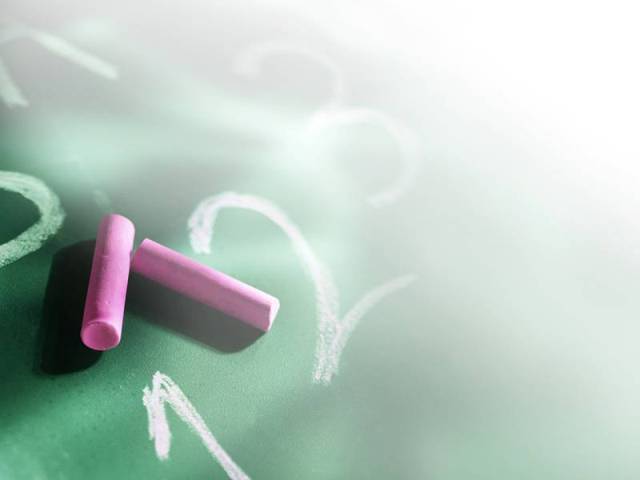 1
مثال عن تسيير مقطع في الرياضيات
2
مخطط المقطع
3
الوضعية المشكلة الانطلاقية
4
نموذج لوضعيات تعلمية بسيطة لإرساء الموارد
محاور المداخلة
نماذج لوضعيات تعلمية لتعلم الإدماج (الجزئي والكلي)
5
6
حل الوضعية الانطلاقية
7
الوضعية الإدماجية التقويمية
8
الدعم والمعالجة
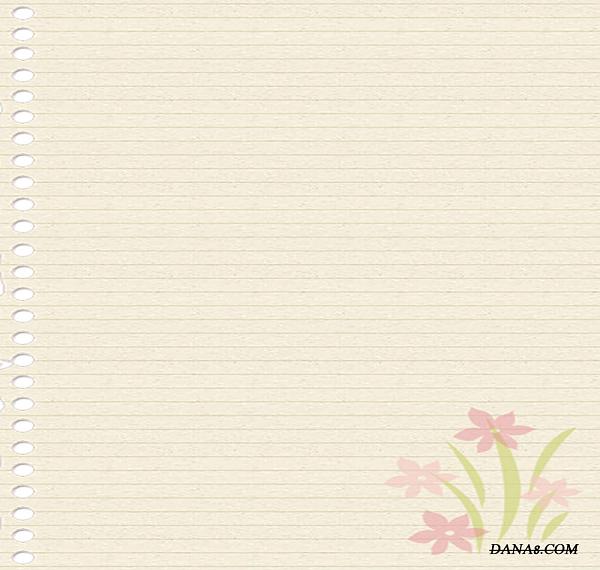 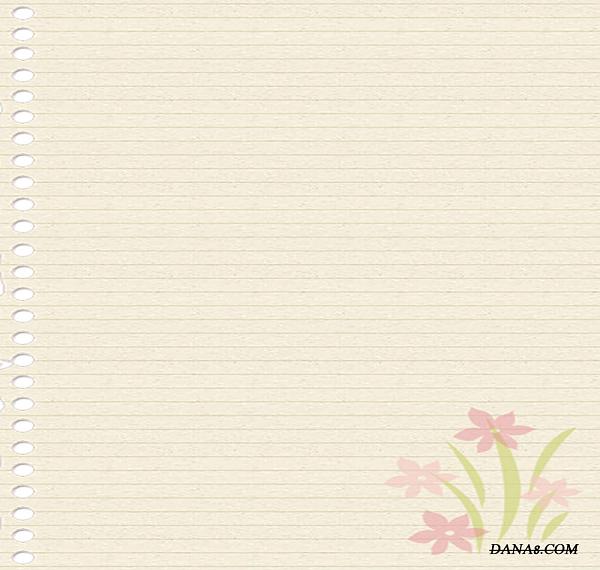 مثال عن تسيير مقطع في الرياضيات
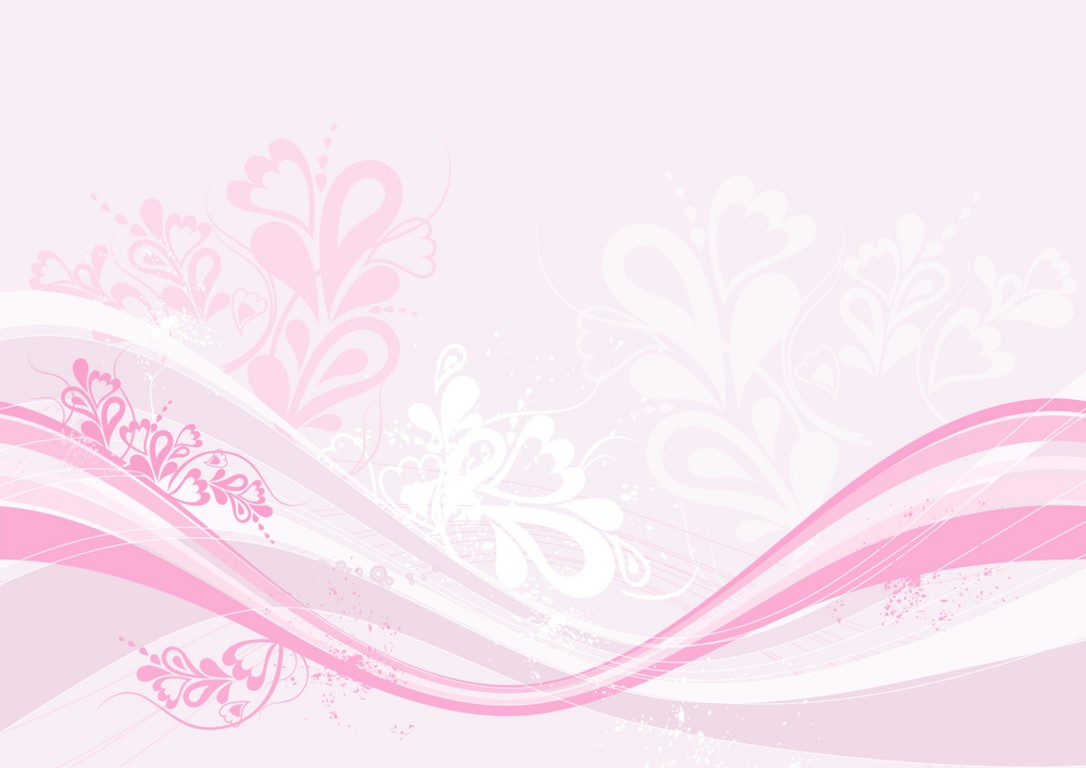 - الميادين المستهدفة:
1 – الأعداد والحساب.
2 – الفضاء والهندسة.

    - مستوى الكفاءة الشاملة المستهدف في هذا المقطع: 
     يحل مشكلات بتجنيد معارفه المتعلقة بالأعداد الطبيعية الأصغر من 7 (قراءة وكتابة، مقارنة وترتيبا)، ويحدد موقعه أو موقع شيء في الفضاء القريب (فوق – تحت، أمام – وراء – بين).
   - المدة: 4 أسابيع.
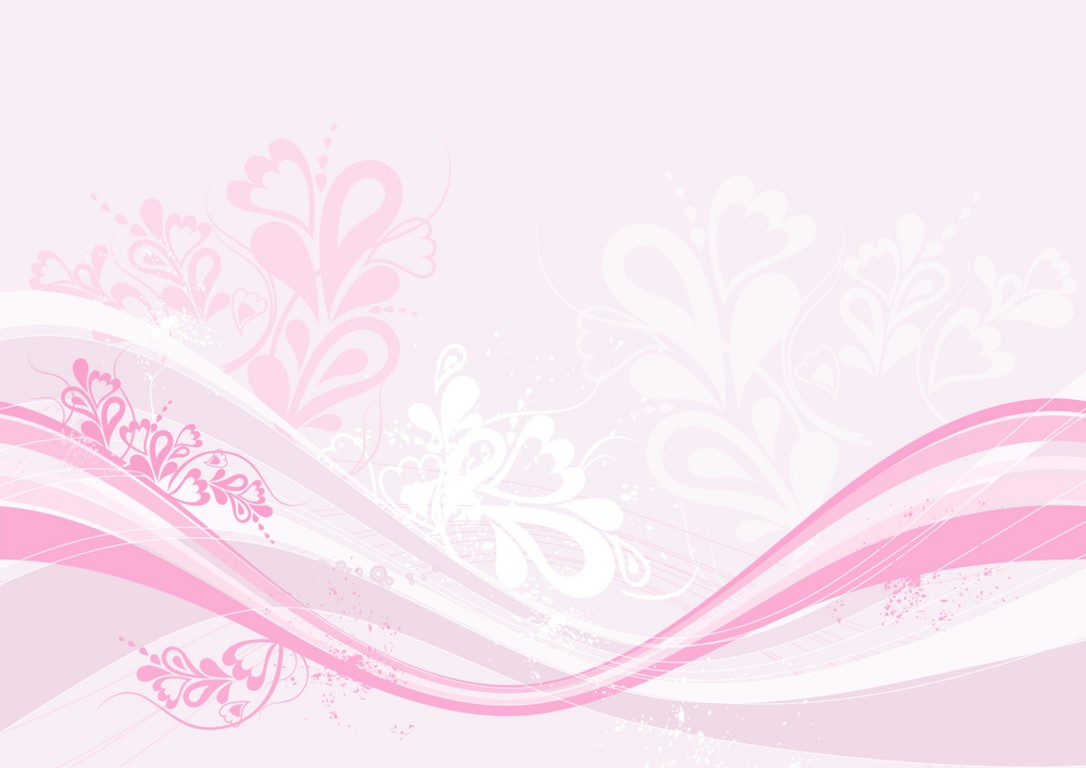 مخطط المقطع
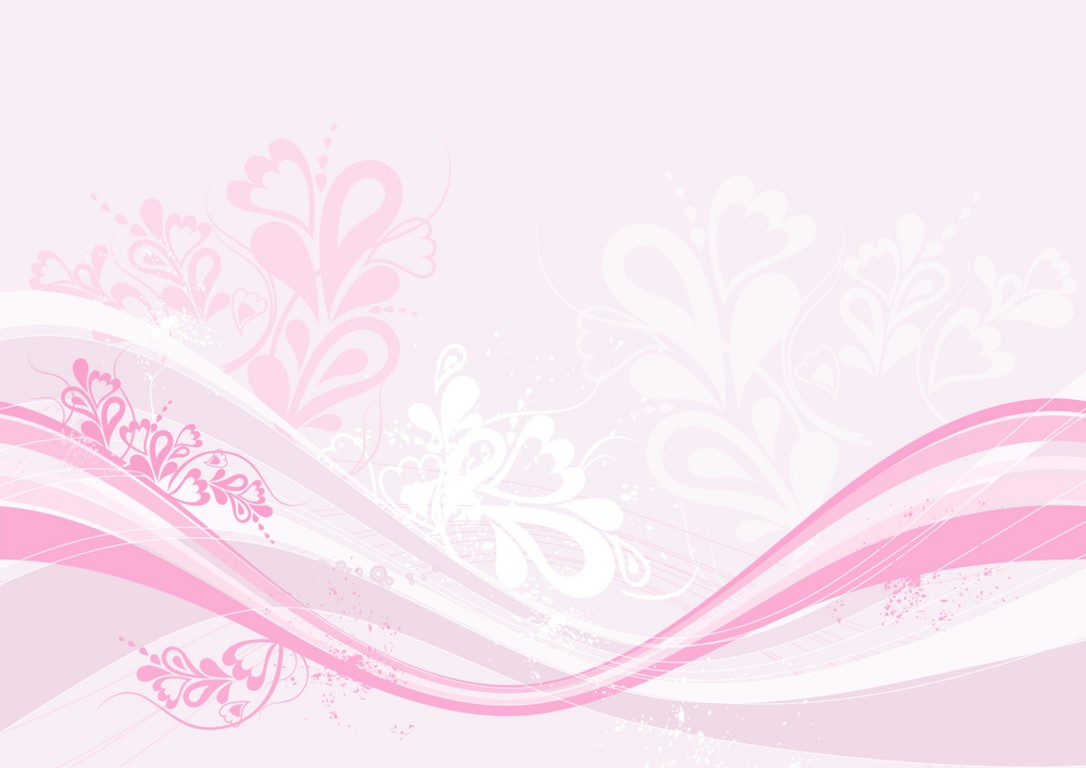 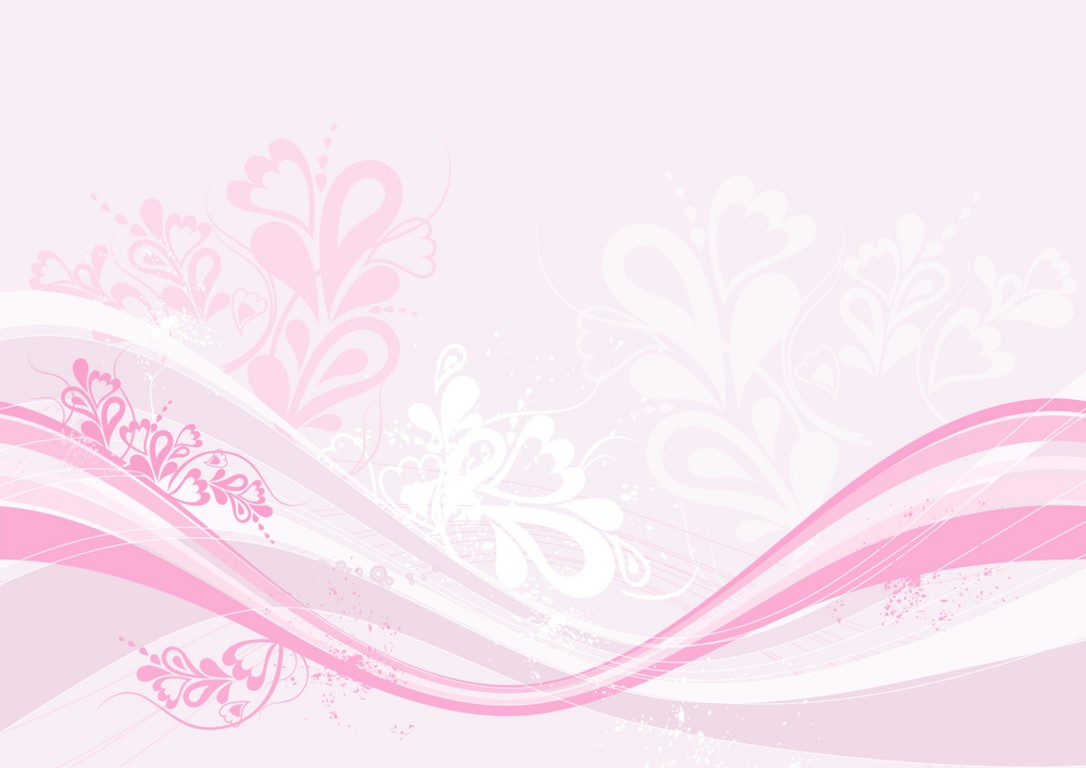 الوضعية المشكلة الانطلاقية "الوضعية الأم"
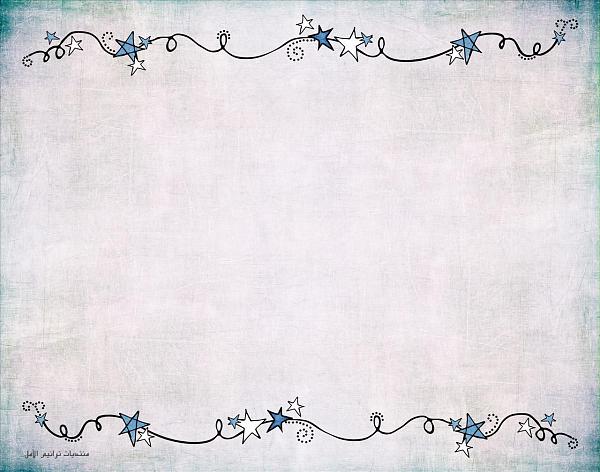 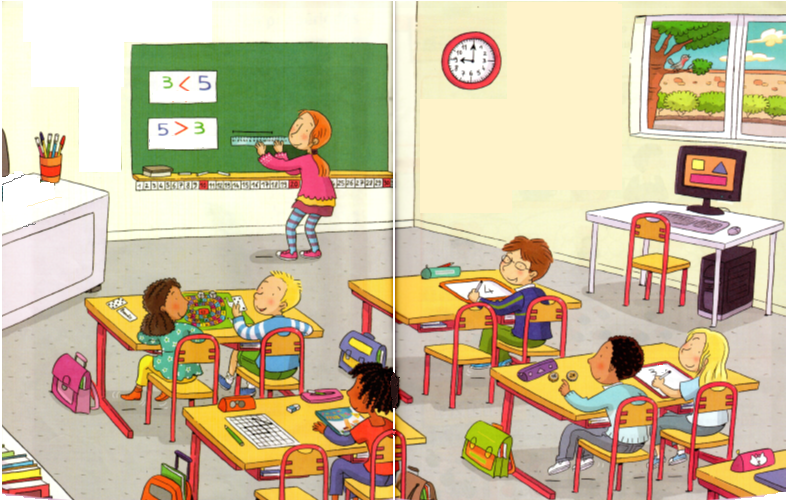 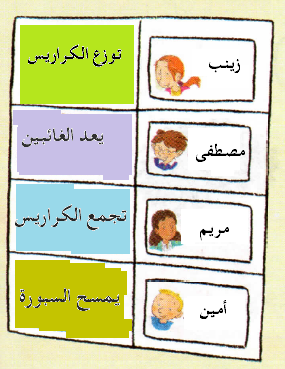 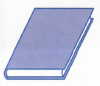 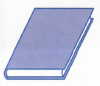 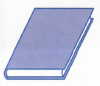 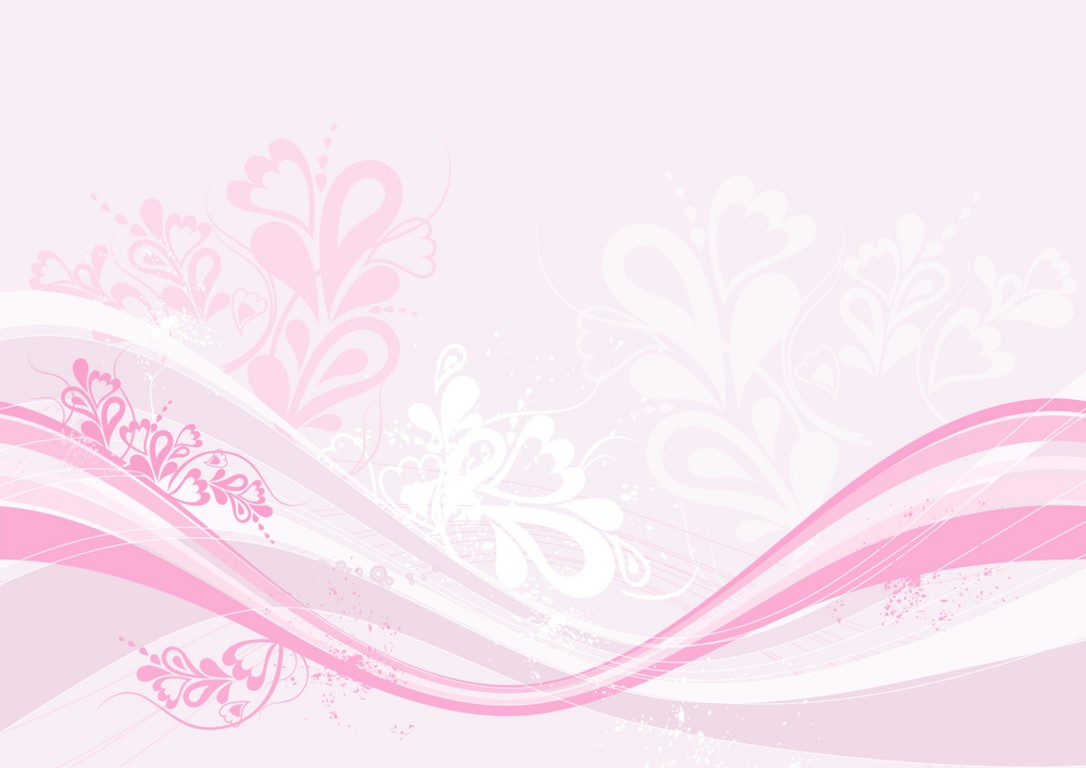 الوضعية المشكلة الانطلاقية "الوضعية الأم"
أين يوجد هؤلاء التلاميذ؟ كيف عرفت ذلك؟ ما الذي يذكرك بالمدرسة؟ ما الذي يقوم به التلاميذ في القسم؟ ما هو عدد التلاميذ؟ اقرأ بصوت مرتفع الأعداد التي تستطيع رؤيتها؟ أين تجلس زينب؟ ماذا تفعل زينب؟ على ماذا يكتب مصطفى؟ وماذا يفعل كل من أمين ومريم؟ كم من رسم تراه قرب النافذة؟ أذكر لونين من الألوان الموجودة في الرسم. ماذا تمثل الصور الموجودة على هذا الرسم؟ حدّد موضع جلوس مصطفى في القسم
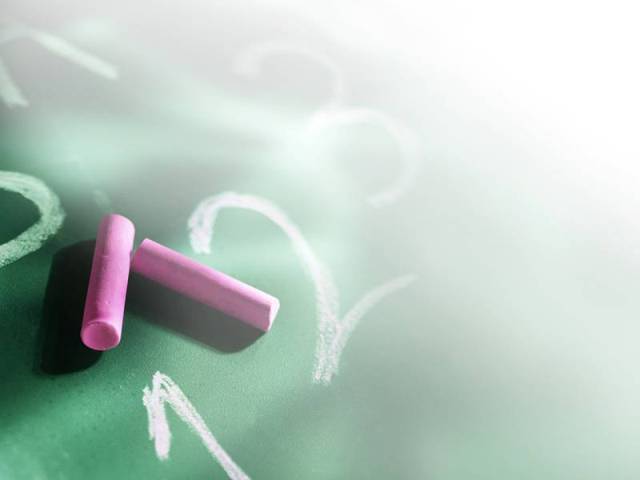 الوضعيات التعلمية البسيطة لإرساء الموارد
اختيار وضعيات حية ودالة انطلاقا من واقع المتعلم، تعتمد على الملموس باستعمال القريصات والخشيبات والعجين والوسائل المادية، أو المحسوس وشبه المحسوس باستغلال كتاب التلميذ وبطاقات ... والطرائق النشطة (تقنية المسرح...).
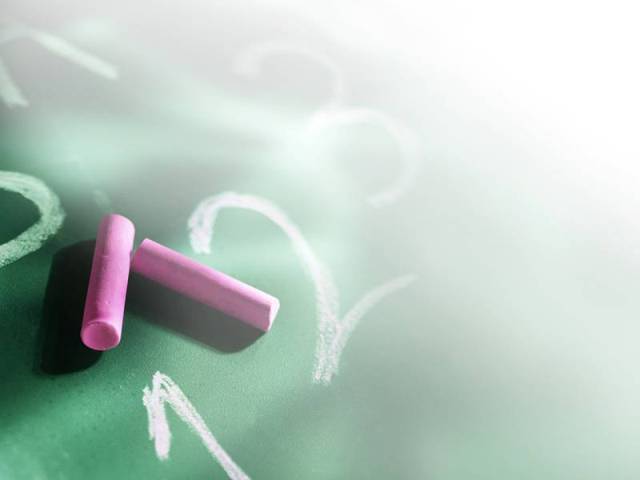 نموذج لوضعيات تعلمية بسيطة لإرساء الموارد
بعد تعيين عناصر المشهد يمكن طرح الأسئلة التالية:
- أين توجد الكرة ؟    - أين يوجد الكلب؟         حدد موقع عمر.
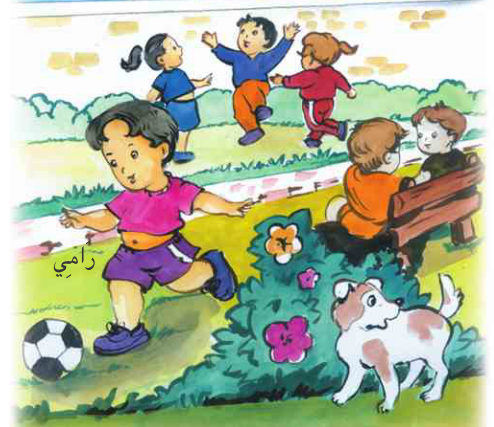 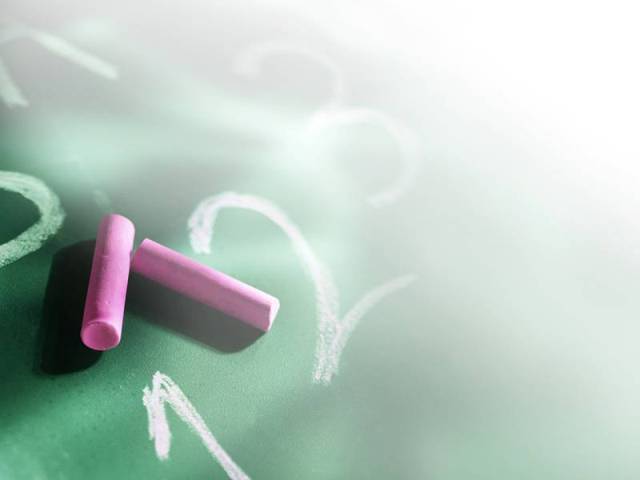 نموذج لوضعيات تعلمية بسيطة لإرساء الموارد
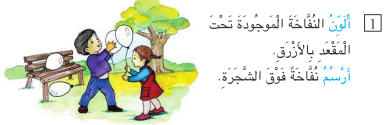 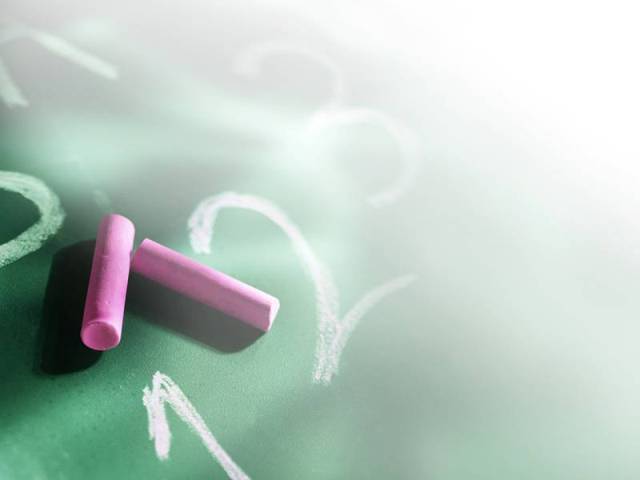 نموذج لوضعيات تعلمية بسيطة لإرساء الموارد "العدد 1"
إظهار الإبهام والطلب من المتعلمين فعل ذلك للتوصل إلى أننا أظهرنا أصبعا واحدا.
يمكن الطلب من المتعلمين كيفية أداء التشهد في الصلاة .
تنويع الوضعيات : ـ ارفعوا قلما أزرق واحدا...  ارفعوا أقلاما ملونة.
- الانتقال إلى الوضعيات شبه محسوسة باستعمال صور أو رسومات على السبورة ترسخ مفهوم العدد 1
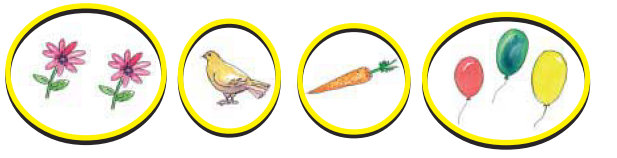 ألون المجموعة التي فيها شيء واحد
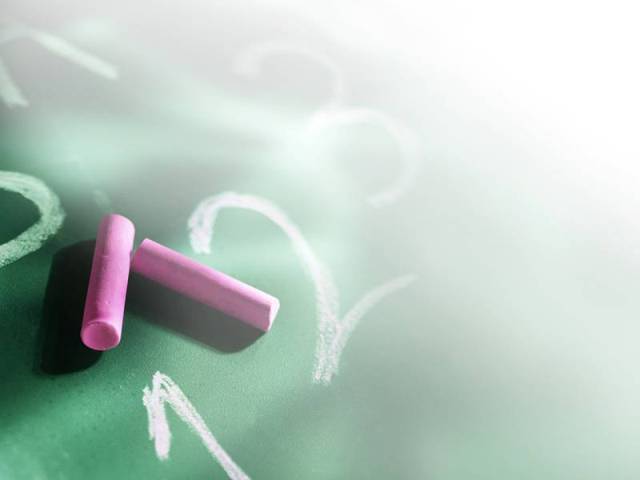 نماذج لوضعيات تعلمية لتعلم الإدماج
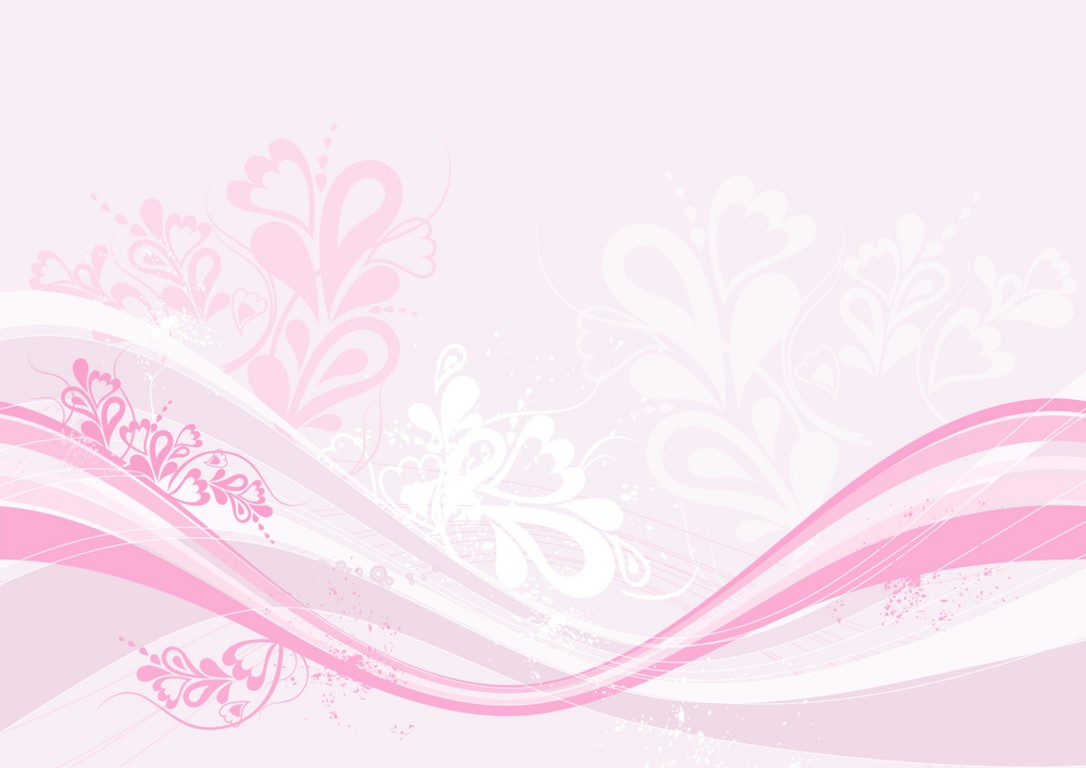 نموذج لوضعيات تعلم الإدماج الجزئي (الأعداد والحساب)
أتأمل المشهد وأكتب الإجابة الصحيحة:
عدد الرجال:....                   عدد الزلاقات: .....     عدد البطات العائمة :..... 
عدد السيارات: ......      أشطب على الطيارات الزائدة حيث يكون عدد الطيارات غير المشطبة 6.
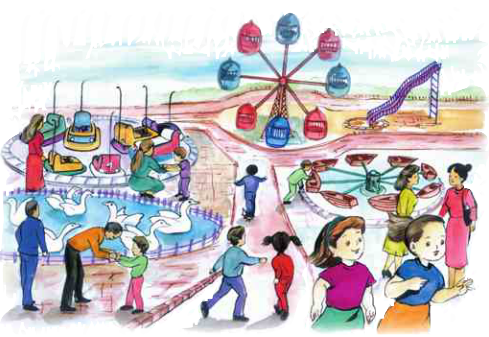 14 تموز، 16
إعداد وتقديم المفتش: عبد الباري عبد الله
16
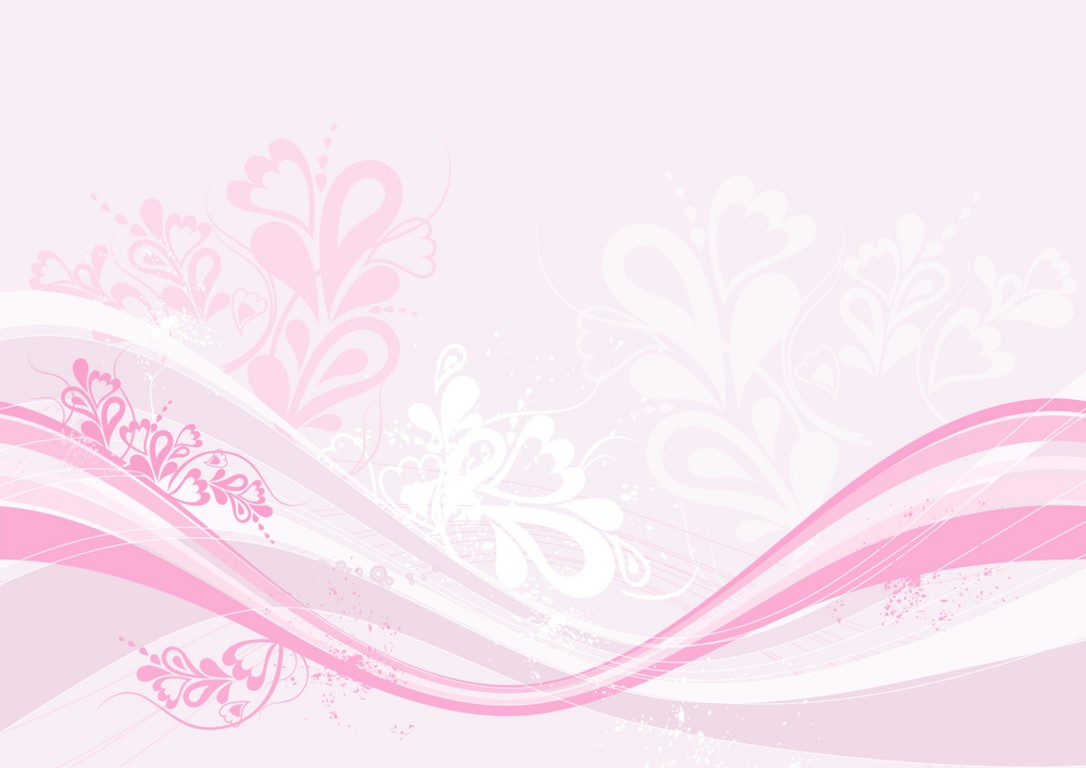 نموذج لوضعيات تعلم الإدماج الجزئي (الأعداد والحساب)
ألاحظ الصورة ثم أحط      الجواب الصحيح
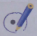 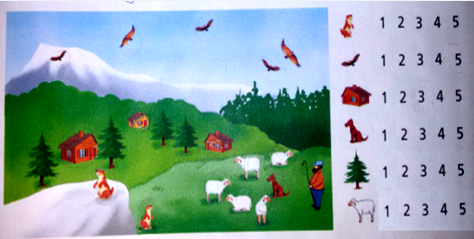 14 تموز، 16
إعداد وتقديم المفتش: عبد الباري عبد الله
17
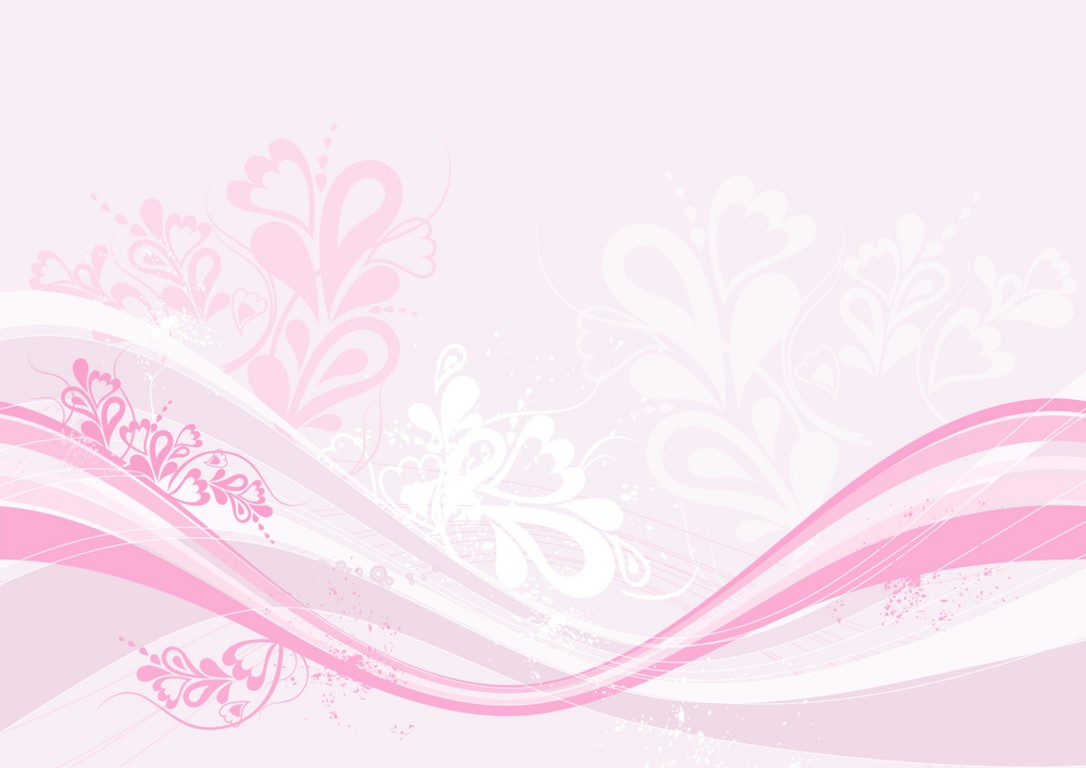 نموذج لوضعيات تعلم الإدماج الجزئي (الفضاء والهندسة)
حدد من يوجد فوق المقعد – ماذا يوجد تحت المقعد – حدد موقع الكرة – حدد موقع القطة  – ارسم هوائي مقعر فوق المنزل –ارسم زهرة تحت النافذة بجانب الباب.
  السند : مشهد لأطفال يلعبون في الحي. .
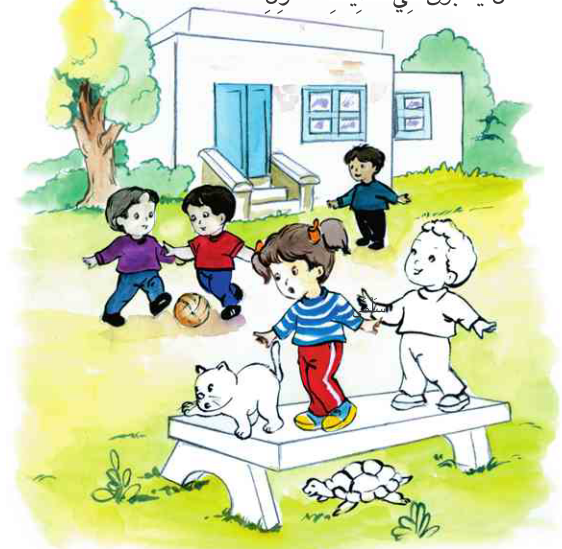 14 تموز، 16
إعداد وتقديم المفتش: عبد الباري عبد الله
18
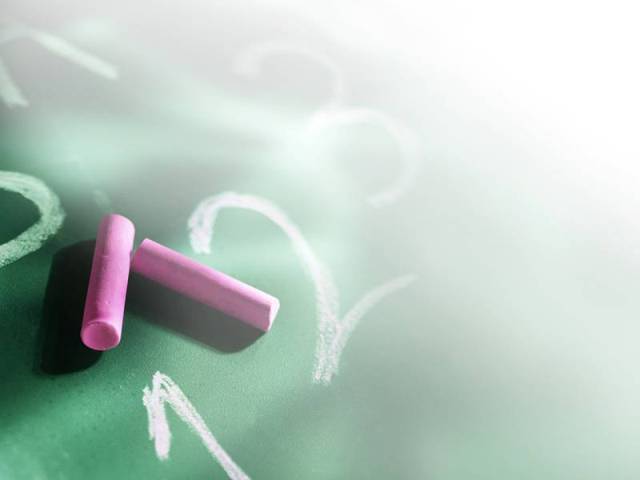 حل الوضعية الانطلاقية
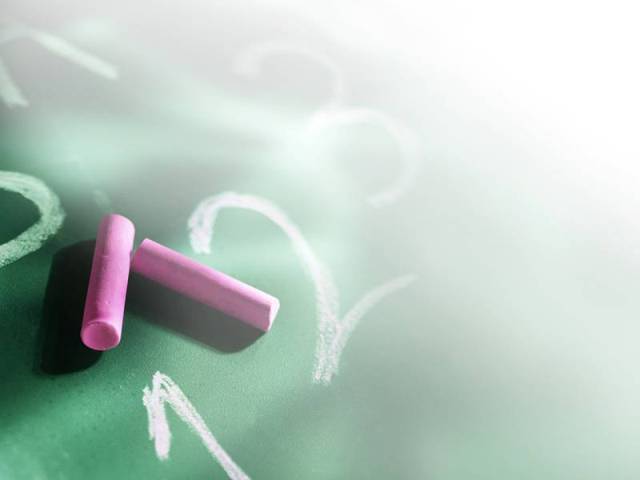 وضعية إدماجية تقويمية
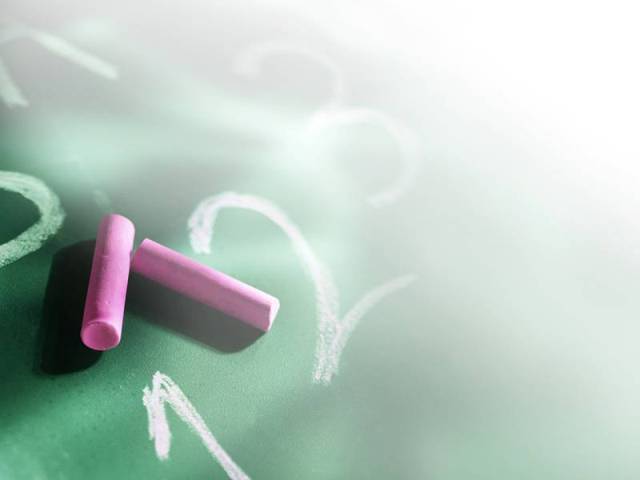 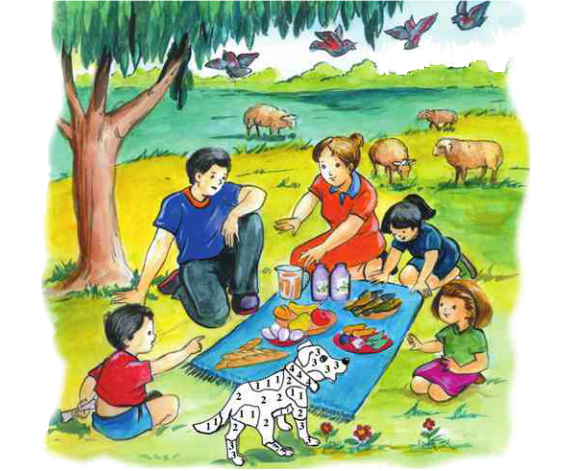 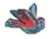 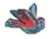 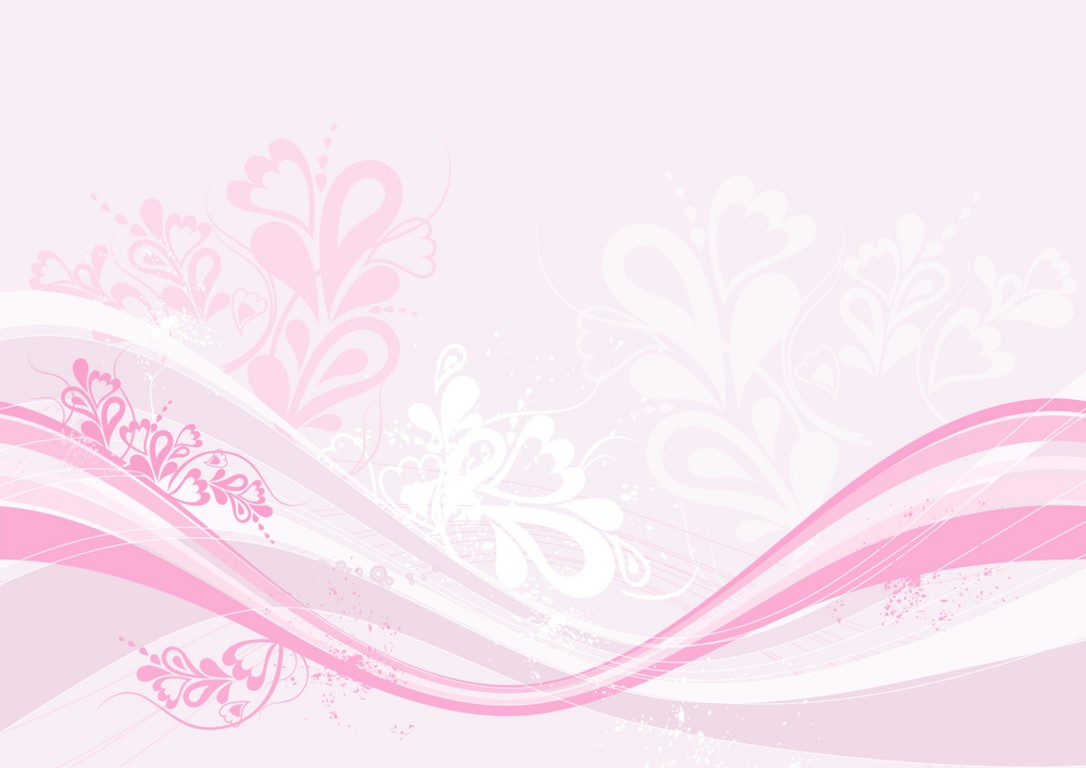 وضعية إدماجية تقويمية
ذهبت إحدى العائلات في نزهة إلى الغابة، لاحظ المشهد.
ما هو عدد أفراد العائلة؟ 
أيهما أكبر عددا الذكور أو الإناث؟
رتب الحيوانات الموجودة في المشهد حسب العدد من الأكبر إلى الأصغر.
لون المناطق على الكلب مستعملا نفس اللون لنفس العدد.
من يوجد تحت الشجرة؟
أين توجد أطباق الطعام؟
ماذا يوجد بين العصير والسمك؟
أين توجد الأم؟
هل توجد الأغنام أمام الأم؟
14 تموز، 16
إعداد وتقديم المفتش: عبد الباري عبد الله
22
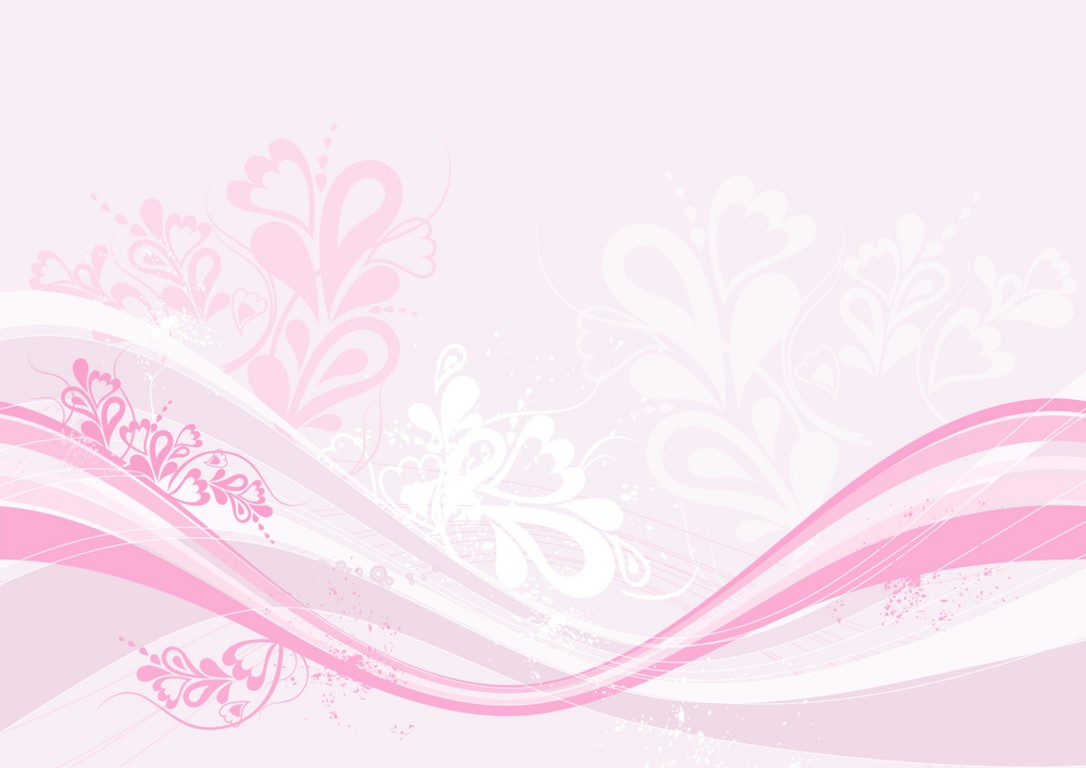 الدعم والمعالجة
14 تموز، 16
إعداد وتقديم المفتش: عبد الباري عبد الله
23
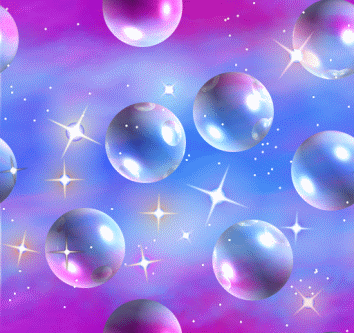 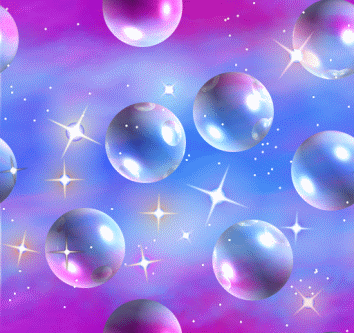 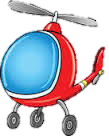 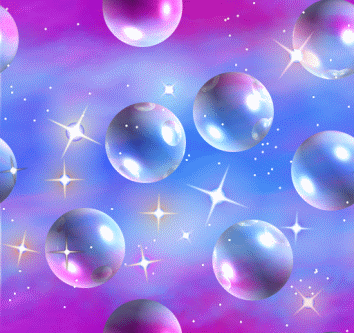 شكرا على المشاركة والإثراء
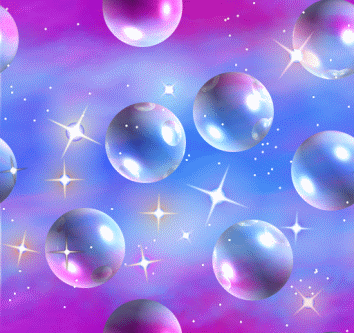